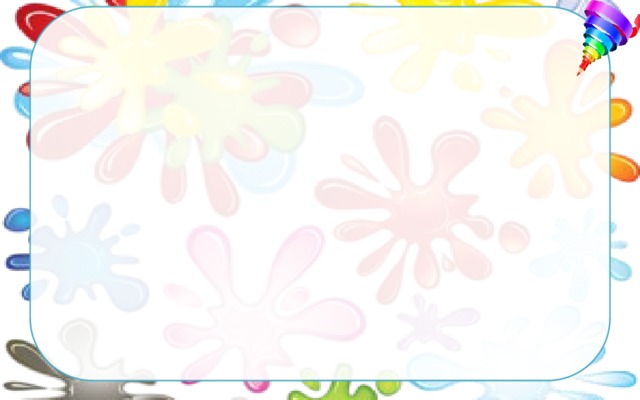 Контроль усвоения знаний по теме


«Народные промыслы»

/к уроку изобразительного искусства в 5 классе/




Учитель изобразительного искусства и МХК 
МКОУ Орловской СОШ им. И.Ф. Жужукина 
Коновалова Татьяна Николаевна
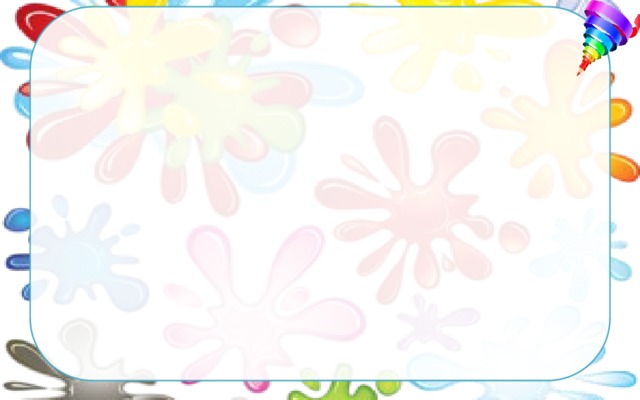 О чем идет речь?

Особый вид творчества, в процессе чего вещи, которыми люди каждый день пользовались в своей обычной жизни, украшались,  как настоящие произведения искусства. В изделиях прослеживаются русские традиционные нравы, зародившиеся много веков назад, Умение передаётся из поколения в поколение (Народные промыслы)
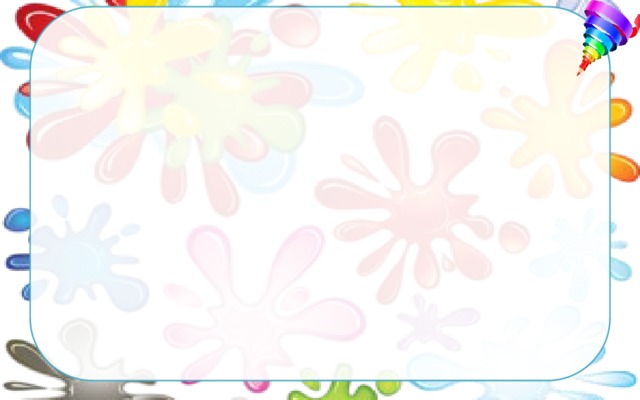 Один  из символов Кировской области, подчеркивающий самобытность Вятского края, его древнюю историю. Секрет творчества передавался в семье по женской линии: от матери к дочери.  Изделия изготавливали к ежегодному весеннему празднику «Свистуньи». Лепили из глины с песком, белили мелом, разведенным в молоке, раскрашивали яичными красками. Изображали животных и людей, расписывали яркими кругами, окружностями, точками, прямыми и волнистыми линиями. Символом является барышня (Дымковская игрушка)
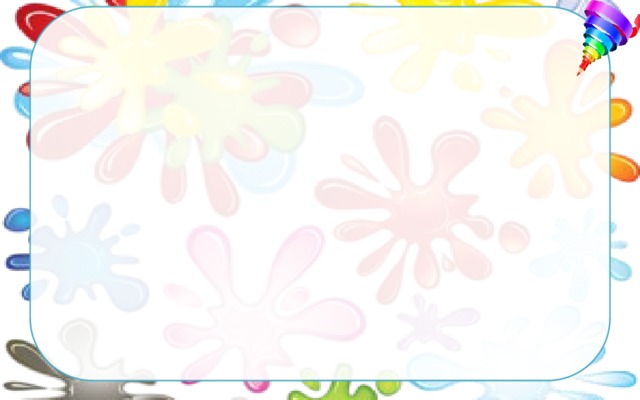 Традиционный промысел в Архангельской области. В этих местах добывали красную глину, она хорошо подходила и для ручной лепки, и для работы на гончарном круге. Изделия мастеров  отличались простой формой и условностью деталей. Изображали в основном одиночные фигурки: женщин в широких юбках-колоколах, мужчин с окладистыми бородами-лопатами, домашних и диких животных — оленей, медведей, лошадей, коров, птиц (Каргопольская глиняная игрушка)
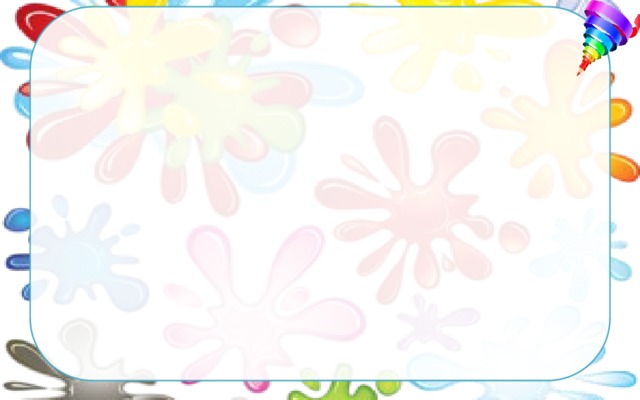 Старейший  народный художественный промысел  России. Родина промысла - деревня в Тульской области. Работа считалась легкой, поэтому  занимались ею   женщины, а обучать начинали девочек уже с семи лет. В работе использовали нежирную, но пластичную глину «синику», которая после обжига приобретала белый цвет. Уникальная по своим свойствам глина, позволяла мастерице всю скульптурку лепить из одного куска,  добиваясь красивых по пластике, выразительных форм.  Изделия отличались стройностью,  стилистические особенности, выработанные многими поколениями народных мастеров, остаются неизменными. В лепке - вытянутые пропорции фигур, длинные шеи у людей и животных, в росписи - трехцветный геометрический орнамент. Удлиненные изящные силуэты фигур, гармонично сочетаются с жизнерадостной, яркой, лаконичной росписью. Изделия не только радуют глаз, но и звучат (Филимоновская глиняная свистулька)
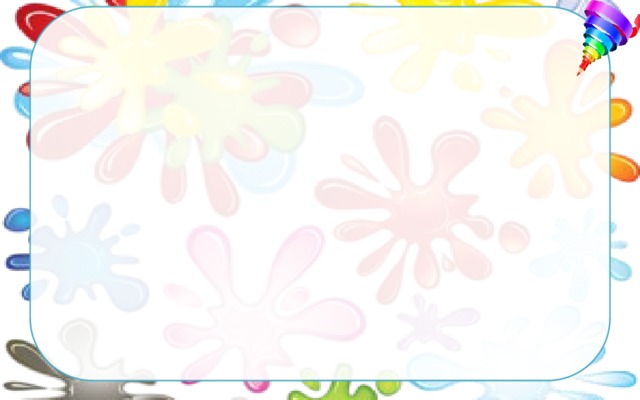 Вид русской народной росписи, узнаваемый далеко за пределами России. Название этого промысла знают не только искусствоведы и художники. В своем развитии он прошёл несколько этапов, и знаменитая синяя роспись на белом фоне – только один из них. Но это цветовое решение стало главным, определяющим для данного вида росписи. Сувениры и посуда, расписанные вручную пользуются спросом не только в России (Гжель)
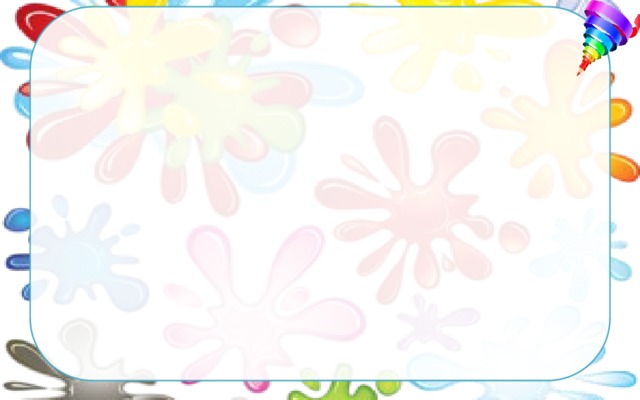 Этот русский народный художественный промысел  возник во второй половине XVII века в деревнях, расположенных на левом берегу Волги. Существует два основных типа росписи: «верховая» — красным и черным на золотистом фоне, и «под фон» — золотистый силуэтный рисунок на цветном фоне. При этом заволжские мастера не используют в работе золото. Они вытачивают предметы из дерева, грунтуют их раствором глины и покрывают олифой и порошком олова. Затем выполняют растительный узор, лакируют и обжигают при высокой температуре в печи. Изделия этого промысла славятся даже далеко за пределами России (Хохломская роспись)
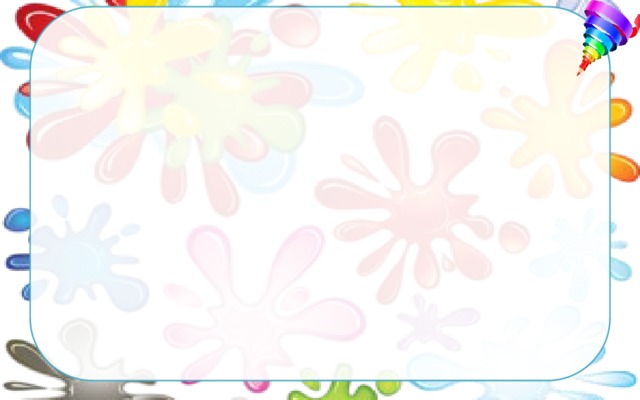 Этот русский народный художественный промысел - особый вид росписи по дереву, который появился в середине XIX века в Нижегородской губернии.Жители деревень украшали деревянные прялки резьбой. Эти прялки отличались от обычных тем, что их не вытачивали из цельного куска дерева, а изготавливали из двух частей — гребня и донца. Как раз донце и было расписным: когда прялкой не пользовались, ее вешали на стену в качестве украшения.  Вскоре яркими рисунками стали украшать не только прялки, но и сани, сундуки, мебель, игрушки, шкатулки, деревянные панно и многие другие предметы. Сюжетами росписи становились, прежде всего, жанровые сцены: праздники, прогулки, чаепития, охота, свидание влюбленных и многие другие (Городецкая роспись)
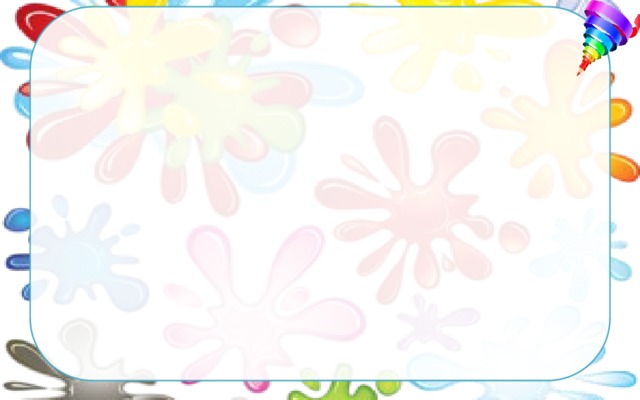 Этот народный промысел является золотым фондом русского народного творчества. Лакированные изделия из папье-маше – вот с чего начинали мастера этого промысла, впоследствии папье-маше заменили на металл. Эти металлические изделия расписывали цветочными композициями. Импровизация с тонами и полутонами считается признаком мастерства. Изображение на плоскости выглядит объемным и точным, отчего хочется рассматривать каждую деталь росписи.  Мастера этого промысла изготавливают необычной красоты изделия (Жостовские подносы)
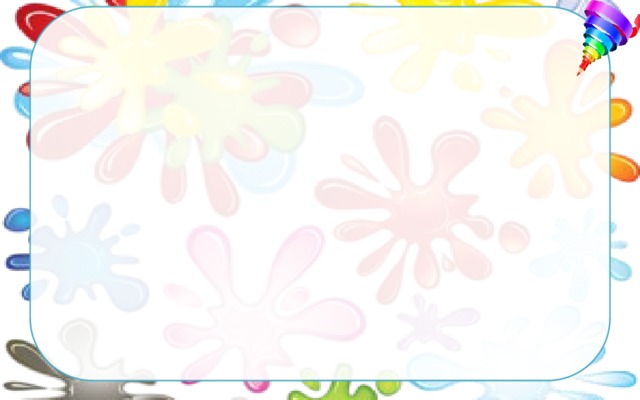 Говоря о народных промыслах, нельзя не сказать о ней, своего рода, «визитной карточке» России. Она разная, самобытная, особенная, яркая и с секретом. Деревянная игрушка, любимица многих поколений. Её изготавливали и изготавливают  мастера разных регионов России. В каждом регионе она своя, игрушка отличается техникой росписи, сюжетами. 
В настоящее время есть даже музеи этой игрушки (Матрёшка)
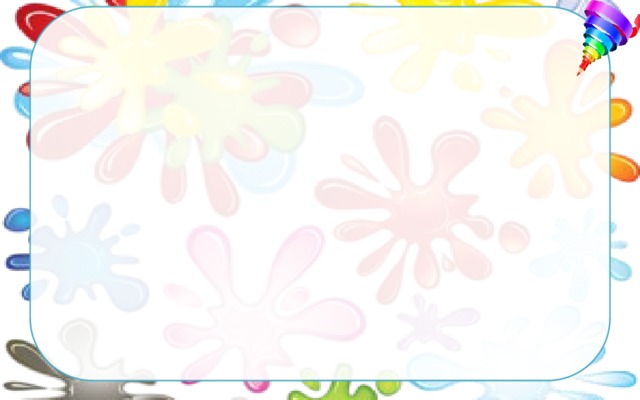 Источники

- https://clubhistory.ru/igrushki/dymkovskaya-igrushka-istoriya-promysla-dlya-detej-kak-lepit-kak-raskrashivat.html 

- https://www.culture.ru/materials/53344/yarkaya-dymka 

- https://filimonofskay-igrushka.ru/ 

- https://7kul.ru/promysly/volshebnoe-iskusstvo-v-russkom-stile-rospis-gzhel 

- https://masteridelo.ru/remeslo/rukodelie-i-tvorchestvo/rospis/zhostovskaya/chto-takoe-zhostovskaya-rospis-istoriya-promysla.html